The Housing Boom
Home Prices Outpaced Income Gains
Date last updated: December 8, 2017
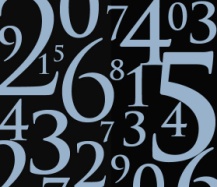 DataPost
Federal Reserve Bank of San Francisco
Education & Outreach
House Prices and Disposable IncomeYear-over-Year Percent Change, through 2017:Q3
Disposable 
Personal Income
CoreLogic National 
House Price Index
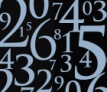 Sources: CoreLogic & Bureau of Economic Analysis
DataPost
www.frbsf.org/education/teacher-resources/datapost                                                      FRBSF Education & Outreach
Annotated Chart NotesHouse Prices and Disposable IncomeYear-over-Year Percent Change, through  2017:Q3
2006:Q2
House Prices = 9.4%
Disposable Income = 7.1%
Income across U.S. households, less taxes paid
= 100 x (2017:Q3-2016:Q3)
            2016:Q3
Disposable 
Personal Income
CoreLogic National 
House Price Index
A data series that tracks single-family residential home values across the U.S.
2009:Q1
-17.2%
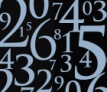 Sources: CoreLogic & Bureau of Economic Analysis
DataPost
www.frbsf.org/education/teacher-resources/datapost                                                      FRBSF Education & Outreach
What Do You Think?
What happened to the growth rates of disposable income and house prices from 1992:Q3 to 1993:Q3?
Between 1990 and 1997, which grew faster: disposable income or house prices?
Between 1998 and 2006, which grew faster: disposable income or house prices? 
What was the percentage point difference in house price growth between the peak in 2005 and the bottom in 2009? 
How would you describe the trends in house prices and disposable income since the Great Recession ended?
Learn more about house prices during the Great Recession at FRBSF.org
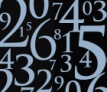 DataPost
www.frbsf.org/education/teacher-resources/datapost                                                      FRBSF Education & Outreach